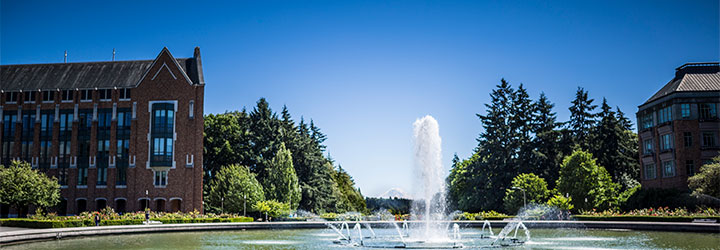 Graphs
CSE 332 Spring 2025
Lecture 15
Announcements
Extra video coming soon on those two sorts we skipped. 
See the extra slides (linked in the spec) for more details on Ex 7.
ADTs so far
We’ve seen:
Queues and Stacks
Our data points have some order we’re maintaining
Priority Queues
Our data had some priority we needed to keep track of.
Dictionaries
Our data points came as (key, value) pairs.
Graphs
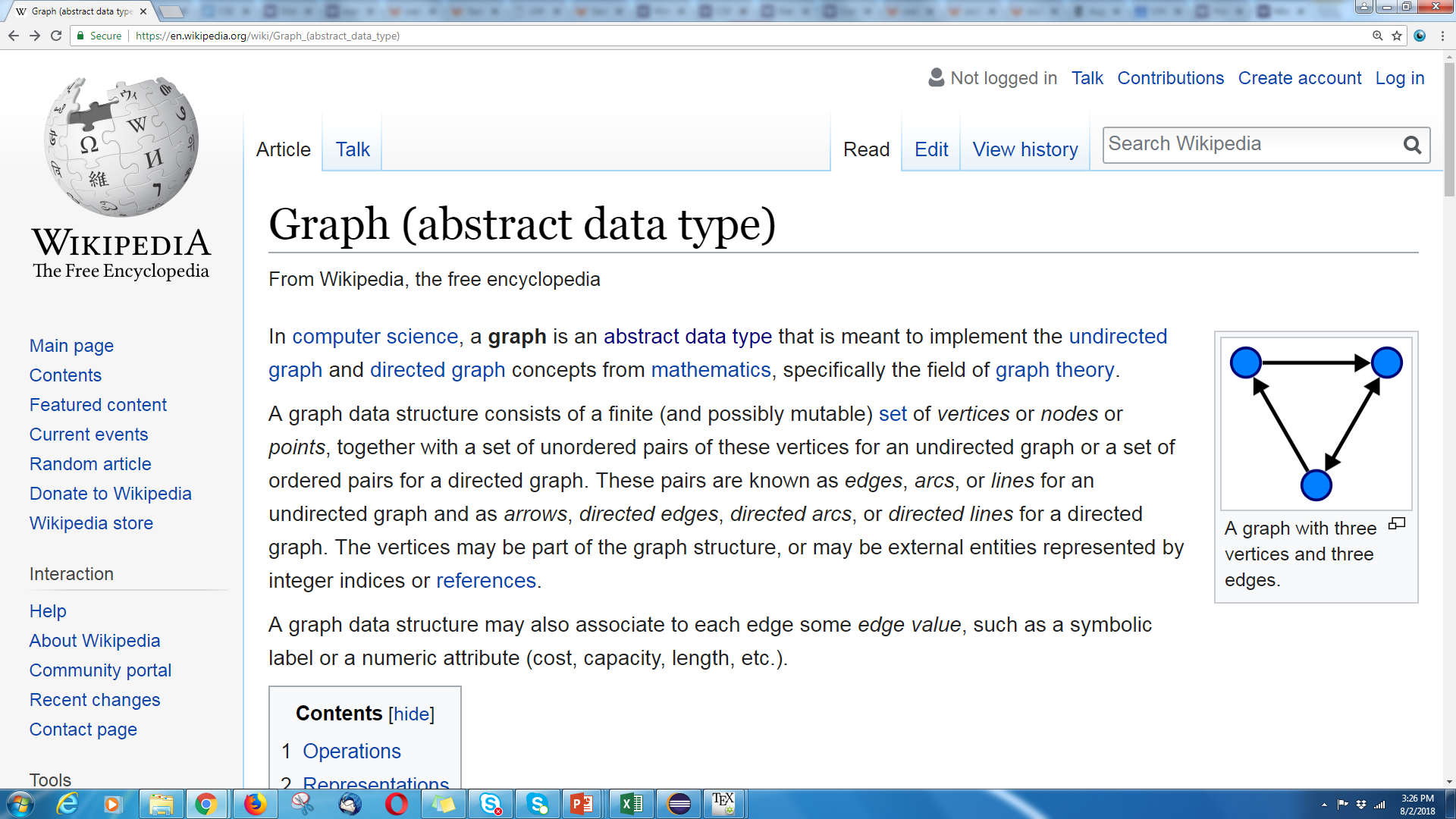 Graphs are too versatile to think of them as only one ADT!
Graphs
Represent data points and the relationships between them.
That’s vague.

Formally: 
A graph is a pair: G = (V,E)
V: set of vertices (aka nodes)
E: set of edges
Each edge is a pair of vertices.
A
B
C
D
Making Graphs
If your problem has data and relationships, you might want to represent it as a graph
How do you choose a representation?

Usually:
Think about what your “fundamental” objects are
Those become your vertices.
Then think about how they’re related
Those become your edges.
Some examples
For each of the following think about what you should choose for vertices and edges.
The internet. 

Facebook friendships

Input data for the “6 degrees of Kevin Bacon” game

Course Prerequisites
Some examples
For each of the following think about what you should choose for vertices and edges.
The internet. 
Vertices: webpages. Edges from a to b if a has a hyperlink to b. 
Facebook friendships
Vertices: people. Edges: if two people are friends
Input data for the “6 Degrees of Kevin Bacon” game
Vertices: actors. Edges: if two people appeared in the same movie
Or: Vertices for actors and movies, edge from actors to movies they appeared in.
Course Prerequisites
Vertices: courses. Edge: from a to b if a is a prereq for b.
More Graphs
We’ve already used graphs to represent things in this course:

A LOT
Solving Recurrences III
Graph.
5
5
5
5
5
5
5
5
5
5
5
5
5
5
5
5
5
5
5
5
5
5
5
5
5
5
5
…
…
…
…
…
…
…
…
…
…
…
…
…
…
…
…
…
…
…
…
…
…
…
…
…
…
…
BuildHeap: Only One Possibility
But StartBottom() seems to work. 







Does it always work?
Graph.
1
7
3
8
1
7
6
3
7
2
1
4
3
6
1
8
2
7
Are These AVL Trees?
4
6
Graph.
3
7
3
7
2
9
2
9
4
5
6
10
8
10
8
5
a<b<c; a<c<b; b<a<c; 
b<c<a; c<b<a; c<a<b
Graph.
Ask: is 
a < b?
a<b<c; a<c<b; c<a<b
b<a<c; b<c<a; c<b<a
Ask: is
a<c?
Ask: is
b<c?
b<c<a; c<b<a
a<b<c
a<c<b; c<a<b
b<a<c
Ask: is
b<c?
Ask: is
a<c?
a<c<b
c<a<b
b<c<a
c<b<a
More Graphs
EVERYTHING was graphs.
The whole time.

They don’t just show up in data structures.
311: NFAs/DFAs and relationsCompilers: Use graphs to figure out valid compilation orders.
Networking: Building a graph
To the point that some CS people call graphs “networks”
Circuits: represented as graphs
Some examples
For each of the following think about what you should choose for vertices and edges.
The internet. 

Facebook friendships

Input data for the “6 Degrees of Kevin Bacon” game

Course Prerequisites
Some examples
For each of the following think about what you should choose for vertices and edges.
The internet. 
Vertices: webpages. Edges from a to b if a has a hyperlink to b. 
Facebook friendships
Vertices: people. Edges: if two people are friends
Input data for the “6 Degrees of Kevin Bacon” game
Vertices: actors. Edges: if two people appeared in the same movie
Or: Vertices for actors and movies, edge from actors to movies they appeared in.
Course Prerequisites
Vertices: courses. Edge: from a to b if a is a prereq for b.
Edges have direction
Edges don’t have direction
Edges have direction
Graph Terms
This graph is disconnected.
Graphs can be directed or undirected.
Degree: 1
Following on twitter.
Dan
Dan
Outdegree: 2
Robbie
Robbie
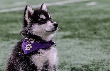 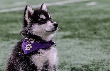 Degree: 0
Indegree: 1
Friendships on Facebook.
Graph Terms
Path – A sequence of adjacent vertices. Each connected to next by an edge.


(Directed) Path–must follow the direction of the edges


Length – The number of edges in a path
 - (A,B,C,D) has length 3.
A,B,C,D is a path.
So is A,B,A
A,B,C,D,A is a directed path.
A,B,A is not.
A
B
C
D
A
B
C
D
[Speaker Notes: Terminology here varies by source. This is what the textbook uses – some people use walk instead of path’ and reserve path for what we called a simple path.]
Graph Terms
Simple Path –path that doesn’t repeat a vertex. A,B,C,D is a simple path.           


Simple Cycle – simple path with an extra edge from last vertex to first.


Be careful looking at other sources.
Some people call our “paths” “walks” and our “simple paths” “paths”
Use the definitions on these slides.
A,B,A is not.
A
B
C
D
A
B
C
D
[Speaker Notes: Terminology here varies by source. This is what the textbook uses – some people use walk instead of path’ and reserve path for what we called a simple path.]
Representing and Using Graphs
Adjacency Matrix
In an adjacency matrix a[u][v] is 1 if there is an edge (u,v), and 0 otherwise.
Time Complexity (|V| = n, |E| = m):
Add Edge: 
Remove Edge: 
Check edge exists from (u,v): 
Get neighbors of u (out): 
Get neighbors of u (in):

Space Complexity:
O(1)
2
5
3
O(1)
0
6
1
4
O(1)
O(n)
O(n)
[Speaker Notes: It is usual to write |V| = n and |E| = m, though sometimes we’ll abuse notation and just use V and E.]
Adjacency List
An array where the u’th element contains a list of neighbors of u.
Directed graphs: put the out neighbors (a[u] has v for all (u,v) in E)
Time Complexity (|V| = n, |E| = m):
Add Edge: 
Remove Edge: 
Check edge exists from (u,v): 
Get neighbors of u (out):
Get neighbors of u (in):

Space Complexity:
1 → 2
0 → 3
0 → 3
1 → 2 → 5
O(1)
5
6
2
3
4
0
1
5
O( d )
3 → 4
O( d )
O(d)
Suppose we use a linked list for each node.
O(n + m)
O(n + m)
Adjacency List
An array where the u’th element contains a list of neighbors of u.
Directed graphs: put the out neighbors (a[u] has v for all (u,v) in E)
Time Complexity (|V| = n, |E| = m):
Add Edge: 
Remove Edge: 
Check edge exists from (u,v): 
Get neighbors of u (out):
Get neighbors of u (in):

Space Complexity:
1 → 2
0 → 3
0 → 3
1 → 2 → 5
O(1)
5
6
2
3
4
0
1
5
O( 1 )
3 → 4
O( 1 )
O(n)
Switch the linked lists to  hash tables, and do average case analysis.
O(n)
O(n + m)
Which do we use?
Which do we use?
Unless otherwise noted, assume we are using adjacency list.

For the problems in this class, it’s usually best to design assuming the operation you need will turn out to be constant time…and then check at the end which data structures will let you do that.
Graph Search
What do we do with graphs
So many things!
That’s why we said graphs are more general than a single ADT---they don’t have a standard set of operations.
As a starting point---how could we process the entire graph? Examine every vertex and every edge?
Called a “search” of the graph or a “traversal” 

Two algorithms (with different purposes)
BFS
Start somewhere…
For every vertex (in some order)
Do whatever you want on that vertex 
Sometimes, record some information, store something in there, etc. 
At least, we’ll mark it as having been “visited”
You need to process all of its neighbors…store them in some data structure to process them. Then back to the top of the loop.

If you use a Queue for your storage structure, you get BFS.
Breadth First Search
search(graph) 
   toVisit.enqueue(first vertex)
	mark first vertex as visited
   while(toVisit is not empty) 
      current = toVisit.dequeue()
      for (V : current.neighbors())
         if (v is not visited) 
            toVisit.enqueue(v)
			  mark v as visited
      finished.add(current)
H
I
Current node:
Queue:
Finished:
A
E
D
B
G
F
C
G
B
D
E
C
F
G
H
I
I
A
B
D
E
C
F
G
H
J
F
B
C
D
A
E
G
H
I
Breadth First Search
search(graph) 
   toVisit.enqueue(first vertex)
	mark first vertex as visited
   while(toVisit is not empty) 
      current = toVisit.dequeue()
      for (V : current.neighbors())
         if (v is not visited) 
            toVisit.enqueue(v)
			  mark v as visited
      finished.add(current)
J
F
B
C
D
A
E
G
H
I
Depth First Search (DFS)
BFS uses a queue to order which vertex we move to next
Gives us a growing “frontier” movement across graph
Can you move in a different pattern? What if you used a stack instead?
bfs(graph) 
   toVisit.enqueue(first vertex)
	mark first vertex as visited
   while(toVisit is not empty) 
      current = toVisit.dequeue()
      for (V : current.neighbors())
         if (v is not visited) 
            toVisit.enqueue(v)
			  mark v as visited
      finished.add(current)
dfs(graph, curr) 
   mark curr as visited
   for(v : curr.neighbors()){
      if(v is not visited){
         dfs(graph, v)
      }
   }
   mark curr as “done”
Depth First Search
dfs(graph, curr) 
   mark curr as visited
   for(v : curr.neighbors()){
      if(v is not visited){
         dfs(graph, v)
      }
   }
   mark curr as “done”
F
G
D;(D,F)
H;(H,G)
E;(E,H)
E;(E,D)
C;(C,E)
Finished:
B;(B,C)
H
G
F
C
A
E
B
D
Stack
A; (A,B)
J
F
B
C
D
A
E
G
H
DFS
[Speaker Notes: Point out the importance of returning visited and re-assigning it after each call]
DFS for applications
Applications for DFS (and BFS) are often:
Run [D/B]FS, and do some extra bookkeeping. 

For DFS, it’s common to classify based on “start” and “finish” times
When vertices go on the (call) stack, and when they come off.
(A,B), (B,C), (C,E) cause a new vertex to go on the stack.
(E,B) goes “back” to an edge that’s already on the stack, but not finished.
Depth First Search
dfs(graph, curr) 
   mark curr as visited
   record curr.start
   for(v : curr.neighbors()){
      if(v is not visited){
         dfs(graph, v)
      }
   }
   mark curr as “done”
   record curr.end
1
F
G
D;(D,F)
H;(H,G)
2
E;(E,H)
E;(E,D)
4
C;(C,E)
Finished:
3
B;(B,C)
H
G
F
C
A
E
B
D
Stack
A; (A,B)
J
F
B
C
D
A
E
G
H
(A,B), (B,C), (C,E) cause a new vertex to go on the stack.
(E,B) goes “back” to an edge that’s already on the stack, but not finished.
Depth First Search
dfs(graph, curr) 
   mark curr as visited
   record curr.start
   for(v : curr.neighbors()){
      if(v is not visited){
         dfs(graph, v)
      }
   }
   mark curr as “done”
   record curr.end
5
6
8
10
7
11
1
16
F
G
D;(D,F)
H;(H,G)
15
2
9
E;(E,H)
E;(E,D)
12
4
13
C;(C,E)
Finished:
3
14
B;(B,C)
H
G
F
C
A
E
B
D
Stack
A; (A,B)
J
F
B
C
D
A
E
G
H
Adjacency List
An array where the u’th element contains a list of neighbors of u.
Directed graphs: put the out neighbors (a[u] has v for all (u,v) in E)
Time Complexity (|V| = n, |E| = m):
Add Edge: 
Remove Edge: 
Check edge exists from (u,v): 
Get neighbors of u (out):
Get neighbors of u (in):

Space Complexity:
1 → 2
0 → 3
0 → 3
1 → 2 → 5
5
6
2
3
4
0
1
5
3 → 4
Suppose we use a linked list for each node.
Breadth First Search
search(graph) 
   toVisit.enqueue(first vertex)
	mark first vertex as visited
   while(toVisit is not empty) 
      current = toVisit.dequeue()
      for (V : current.neighbors())
         if (v is not visited) 
            toVisit.enqueue(v)
			  mark v as visited
      finished.add(current)
H
I
Current node:
Queue:
Finished:
A
E
D
B
G
F
C
G
B
D
E
C
F
G
H
I
I
A
B
D
E
C
F
G
H
J
F
B
C
D
A
E
G
H
I
Depth First Search
dfs(graph, curr) 
   mark curr as visited
   for(v : curr.neighbors()){
      if(v is not visited){
         dfs(graph, v)
      }
   }
   mark curr as “done”
Finished:
H
G
F
C
A
E
B
D
Stack
J
F
B
C
D
A
E
G
H